IntroductionOMB October 2016
Peter Solagna – EGI Foundation
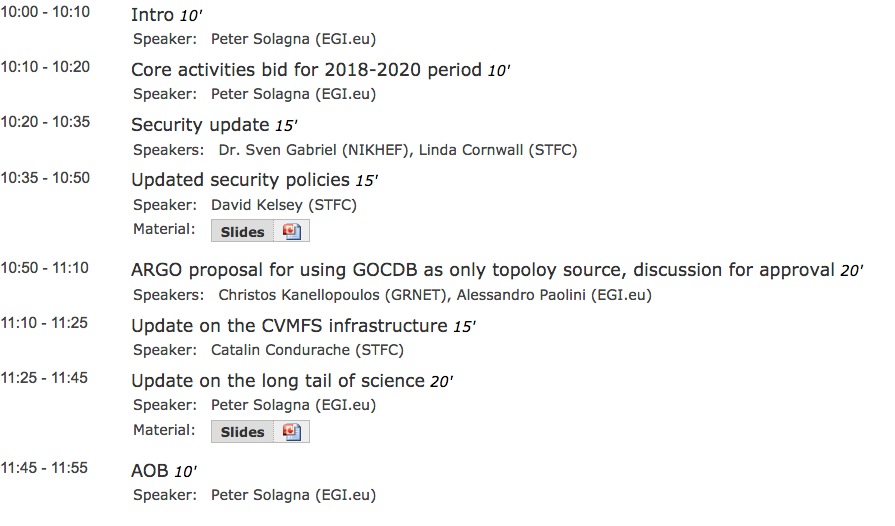 Insert footer here
Operations Portal OTAG
Friday, November 4th at 15:00 CET
https://indico.egi.eu/indico/event/3132/
OTAG meeting to discuss requirements for the future development of the Operations portal
NGI representatives participation is very important
Please, take a look at the portal, and in particular at the new features such as the GLUE2 browser
http://operations-portal.egi.eu/vapor/resources/GL2ResSummary
Insert footer here
Open Stack swift probe
A probe for the Openstack object storage solution is ready for deployment
In the next weeks will be deployed in the central monitoring
Initially only to validate the probe 
No effect on dashboard/statistics
Insert footer here
Storage accounting: testing DPM
APEL team is currently testing storage accounting with some DPM sites
If there are more sites interested in deploying the storage accounting (deploying DPM), please contact alessandro.paolini@egi.eu
Insert footer here
UMD-3 issue
Signature problem with the UMD-3 configuration package:GGUS #122424
It cannot be installed without disabling the gpg check
Fix will be released by the end of the day
Insert footer here
Core activities bid 2018-2020
Peter Solagna – EGI Foundation
Bid phase III: fact sheet
Phase II: current core activities will continue until end of 2017
Phase III: new bid for the period January 2018 – Dec 2020 (tentative)
The output of the PhaseIII bid will be used for the EINFRA-12 project proposal
Including most of the core activities in the bid, if not all
Call circulated to the council yesterday, closing on November 20th
Insert footer here
Activities in the bid
Message brokers 
Accounting repositories and portal 
Monitoring 
Service registry (GOCDB) 
Services for AAI (CheckIn) 
Online CA 
Marketplace and resource allocation 
Helpdesk (GGUS) 
Helpdesk human support
Collaboration tools 
Application DB (virtual appliances and applications library) 
Operations Portal 
Security coordination and security tools 
UMD and CMD quality assurance 
UMD and CMD software provisioning infrastructure 
DIRAC4EGI
Insert footer here